Sydney
Sydney
Discount
Kitchens
Discount
Kitchens
ABN: 43 487 583 720
ABN: 43 487 583 720
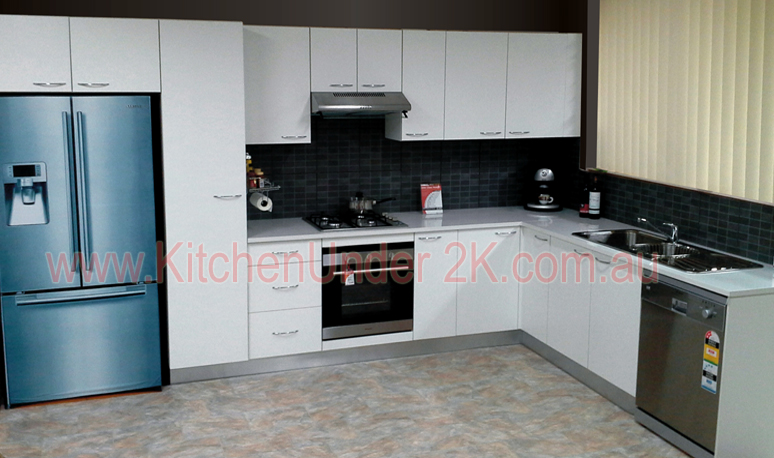 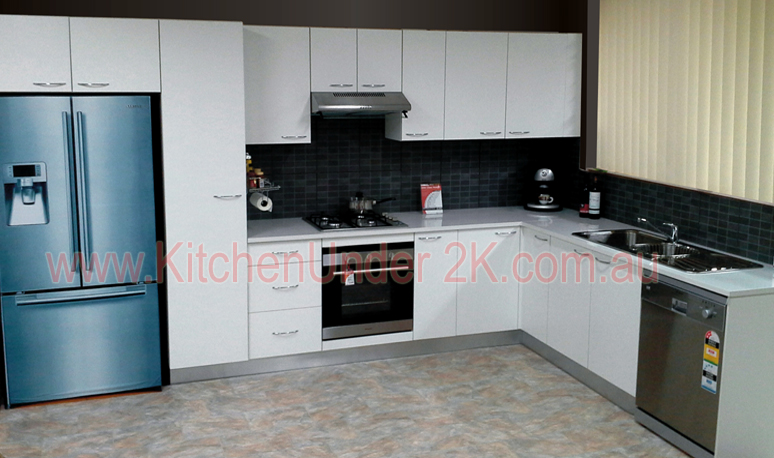 FREE INSTALLATION
Our Price $5990
Our Price $5990
Free in home check measure
Free in home check measure
*Conditions Apply
*Conditions Apply
Package Includes
Package Includes
All Kitchen
Installations
fully project
managed from
start to
finish
All Kitchen
Installations
fully project
managed from
start to
finish
Full height PANTRY
 Above Fridge CABINET
 Full height fridge PANEL
 Full height FILLER
 20mm Granite BENCHTOP
 Base CABINETS
 Wall CABINETS
Full height PANTRY
 Above Fridge CABINET
 Full height fridge PANEL
 Full height FILLER
 20mm Granite BENCHTOP
 Base CABINETS
 Wall CABINETS
CALL US TODAY! 0412 572 542
CALL US TODAY! 0412 572 542
Sydney
0412 572 524
Discount
Kitchens
FREE Quote
Search
Home
Kitchen Cabinets
About Us
Benchtops
Splashback
Gallery
Bathroom Vanities
Contact Us
Glass Splashback
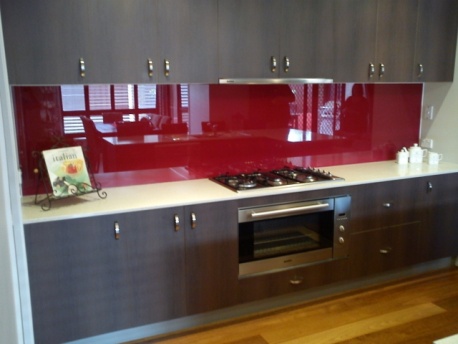 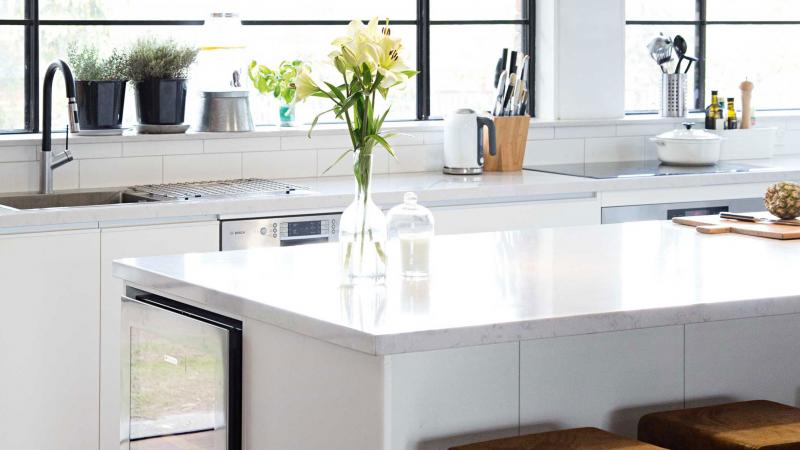 All Kitchen
Installations
fully project
managed from
start to
finish
Bathroom Vanities
<
>
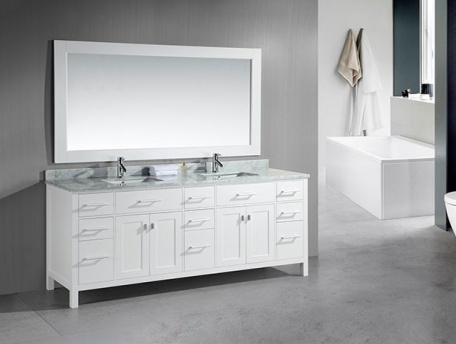 Welcome to Sydney Discount Kitchens
Factory direct prices!
FREE QUOTES – ALL SYDNEY SUBURBS
Enter details for Free inhome quote
Name
Phone
Email
Details
Attach Plans
Send
Sydney
Discount
Kitchens
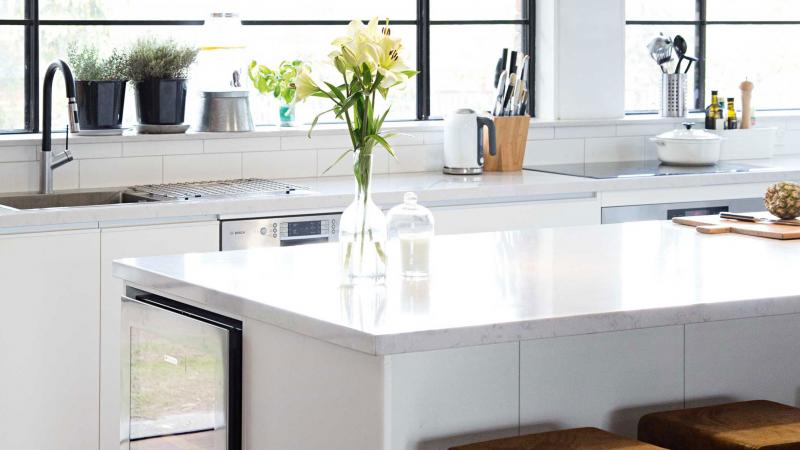 Sydney
Discount
Kitchens
Sydney
Discount
Kitchens
EOFY Sale
EOFY Sale
FREE INSTALLATION
FREE INSTALLATION
*Conditions Apply
*Conditions Apply
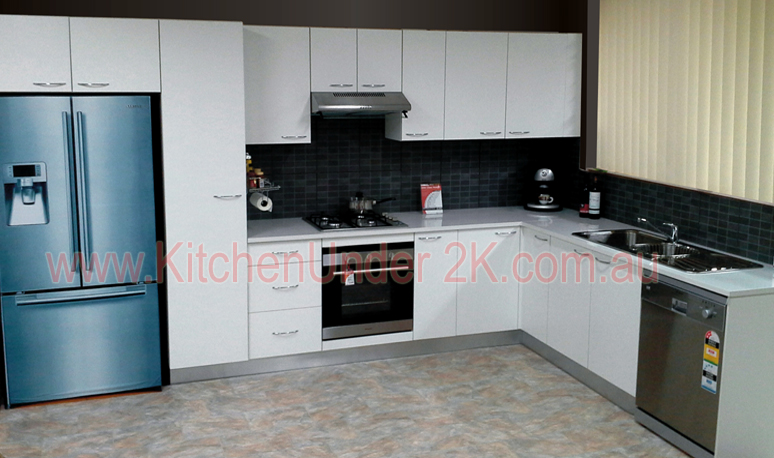 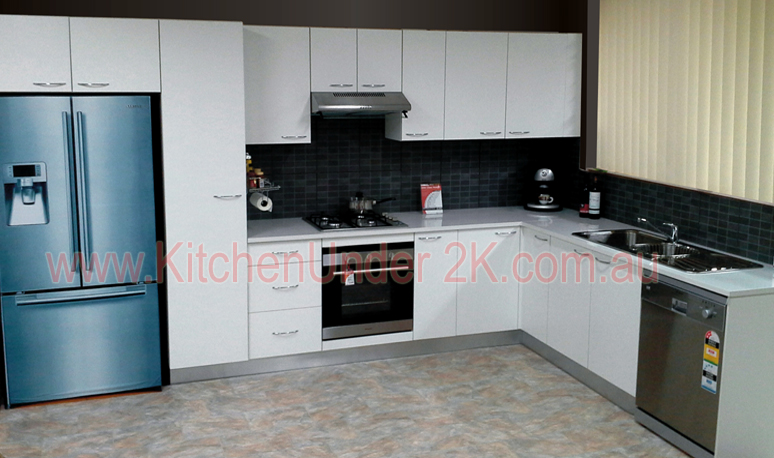 Our Price $5990
Our Price $5990
Package Includes
Package Includes
All Kitchen
Installations
fully project
managed from
start to
finish
All Kitchen
Installations
fully project
managed from
start to
finish
Full height PANTRY
 Above Fridge CABINET
 Full height fridge PANEL
 Full height FILLER
 40mm Granite BENCHTOP
 Base CABINETS
 Wall CABINETS
Full height PANTRY
 Above Fridge CABINET
 Full height fridge PANEL
 Full height FILLER
 40mm Granite BENCHTOP
 Base CABINETS
 Wall CABINETS
CALL US TODAY! 0412 572 542
CALL US TODAY! 0412 572 542